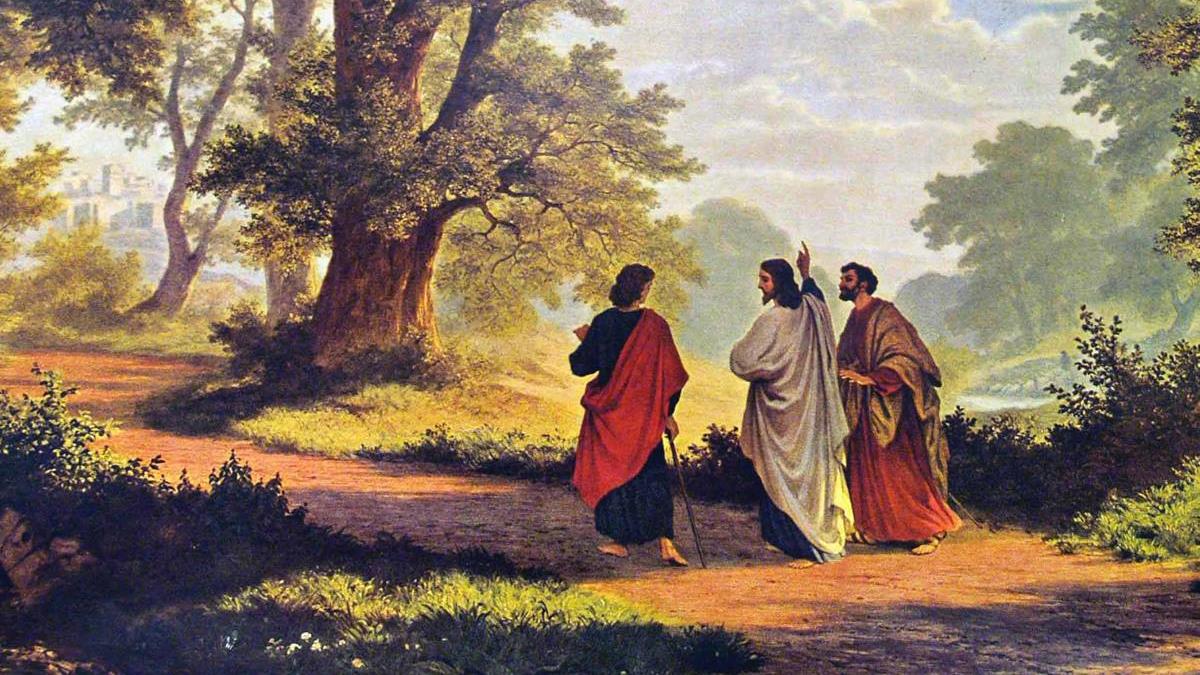 PRONAĆI ISUSA
KORIZMENE KATEHEZE U GODINI MOLITVE
Petak pred Petu korizmenu nedjelju | 15. ožujka 2024.
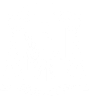 Iv 12,20-33
KORIZMENA KATEHEZA PETKOM
15. ožujka 2024.
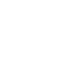 Iz evanđelja po Ivanu
U ono vrijeme: Među onima koji su se došli klanjati na blagdan bijahu neki Grci. Oni pristupe Filipu iz Betsaide galilejske pa ga zamole: „Gospodine, htjeli bismo vidjeti Isusa.“ Filip ode i kaže to Andriji pa Andrija i Filip odu i kažu Isusu. Isus im odgovori: „Došao je čas da se proslavi Sin Čovječji. Zaista, zaista, kažem vam: ako pšenično zrno, pavši na zemlju, ne umre, ostaje samo; ako li umre, donosi obilat rod.
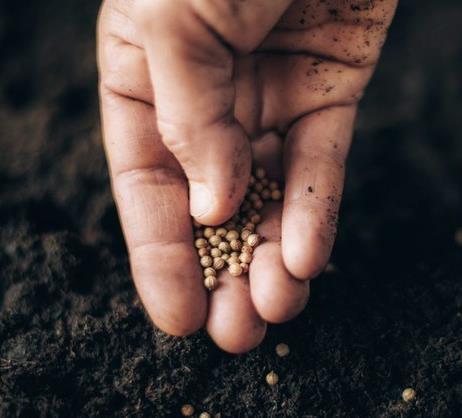 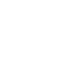 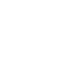 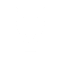 EVANĐEOSKI TEKST
PITANJA ZA RAZMIŠLJANJE
KATEHETSKO IZLAGANJE
POTICAJI ZA DJELOVANJE
Iv 12,20-33
KORIZMENA KATEHEZA PETKOM
15. ožujka 2024.
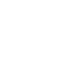 Tko ljubi svoj život, izgubit će ga. A tko mrzi svoj život na ovome svijetu, sačuvat će ga za život vječni. Ako mi tko hoće služiti, neka ide za mnom. I gdje sam ja, ondje će biti i moj služitelj. Ako mi tko hoće služiti, počastit će ga moj Otac. Duša mi je sada potresena i što da kažem? No, zato dođoh u ovaj čas! Oče, proslavi ime svoje!“ Uto dođe glas s neba: „Proslavio sam i opet ću proslaviti!“
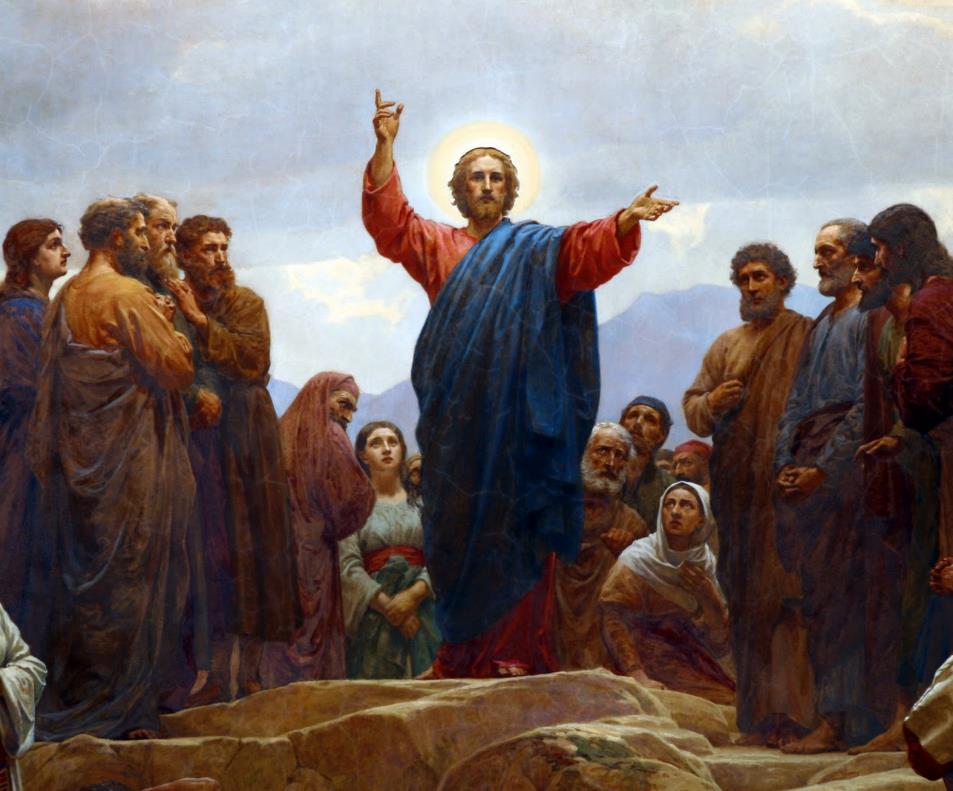 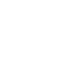 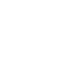 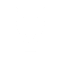 EVANĐEOSKI TEKST
PITANJA ZA RAZMIŠLJANJE
KATEHETSKO IZLAGANJE
POTICAJI ZA DJELOVANJE
Iv 12,20-33
KORIZMENA KATEHEZA PETKOM
15. ožujka 2024.
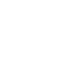 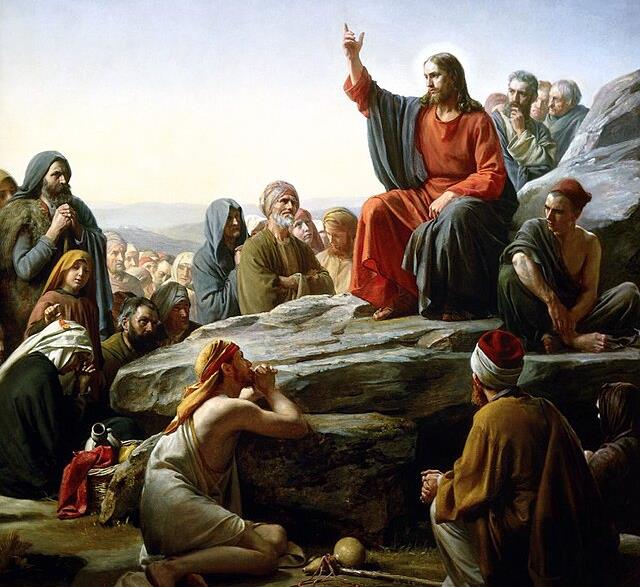 Mnoštvo koje je ondje stajalo i slušalo govoraše: „Zagrmjelo je!“ Drugi govorahu: „Anđeo mu je zborio.“ Isus na to reče: „Ovaj glas nije bio poradi mene, nego poradi vas. Sada je sud ovomu svijetu, sada će knez ovoga svijeta biti izbačen. A ja kad budem uzdignut sa zemlje, sve ću privući k sebi.“ To reče da označi kakvom će smrću umrijeti.
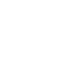 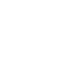 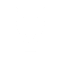 EVANĐEOSKI TEKST
PITANJA ZA RAZMIŠLJANJE
KATEHETSKO IZLAGANJE
POTICAJI ZA DJELOVANJE
Pitanja za razmišljanje
KORIZMENA KATEHEZA PETKOM
15. ožujka 2024.
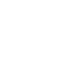 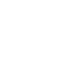 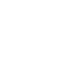 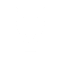 EVANĐEOSKI TEKST
PITANJA ZA RAZMIŠLJANJE
KATEHETSKO IZLAGANJE
POTICAJI ZA DJELOVANJE
Uvod – kontekst
KORIZMENA KATEHEZA PETKOM
15. ožujka 2024.
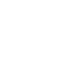 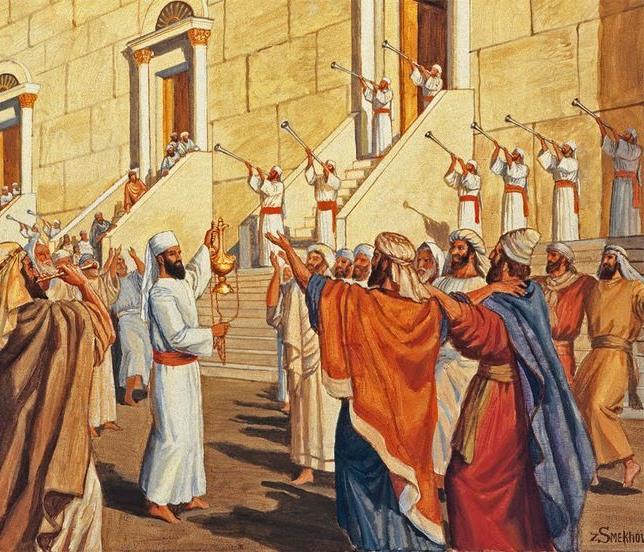 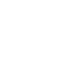 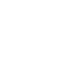 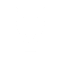 EVANĐEOSKI TEKST
PITANJA ZA RAZMIŠLJANJE
KATEHETSKO IZLAGANJE
POTICAJI ZA DJELOVANJE
Čežnja za Bogom
KORIZMENA KATEHEZA PETKOM
15. ožujka 2024.
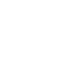 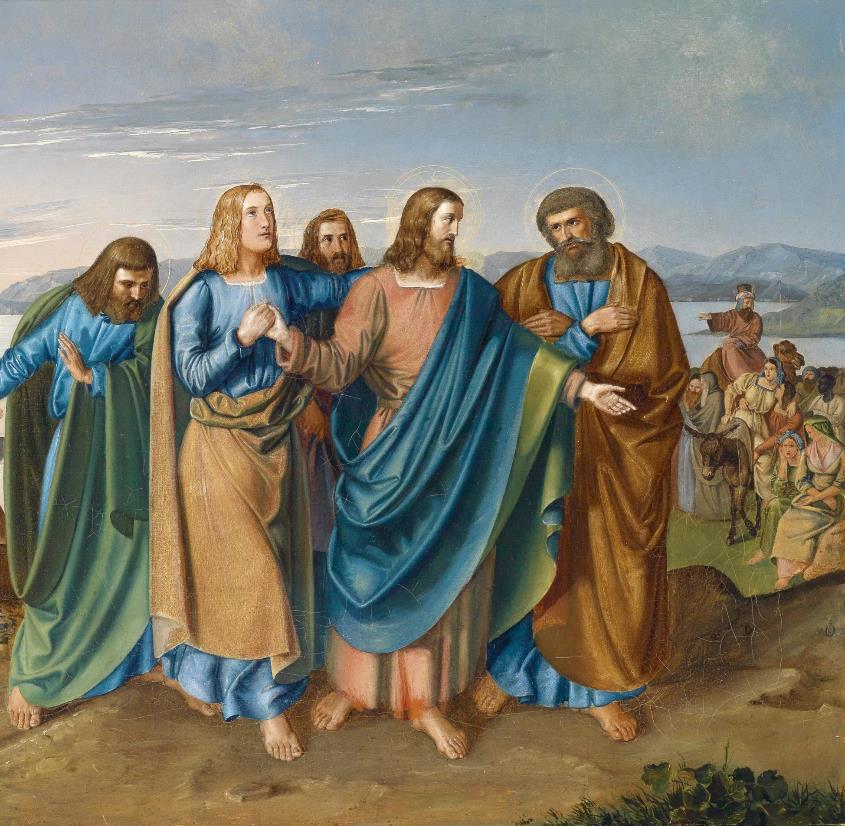 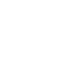 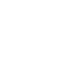 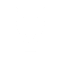 EVANĐEOSKI TEKST
PITANJA ZA RAZMIŠLJANJE
KATEHETSKO IZLAGANJE
POTICAJI ZA DJELOVANJE
Predrasude Grka
KORIZMENA KATEHEZA PETKOM
15. ožujka 2024.
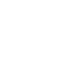 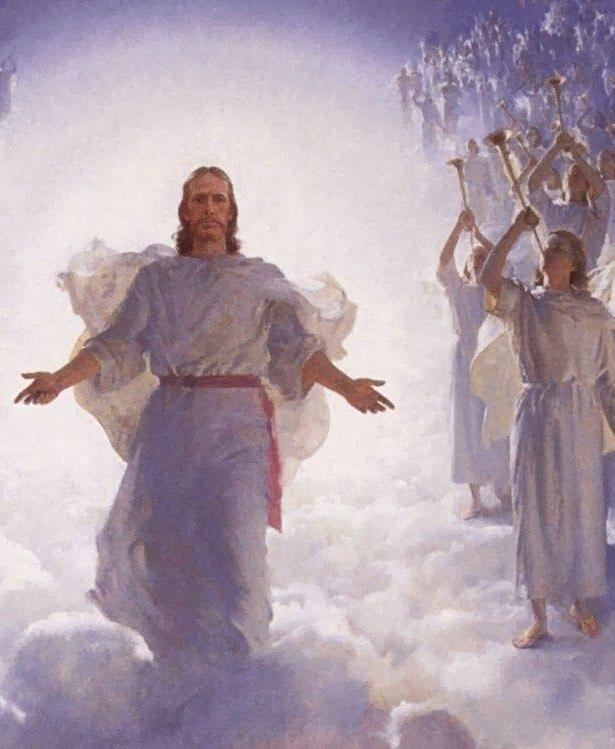 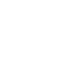 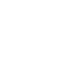 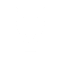 EVANĐEOSKI TEKST
PITANJA ZA RAZMIŠLJANJE
KATEHETSKO IZLAGANJE
POTICAJI ZA DJELOVANJE
Naša očekivanja
KORIZMENA KATEHEZA PETKOM
15. ožujka 2024.
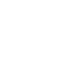 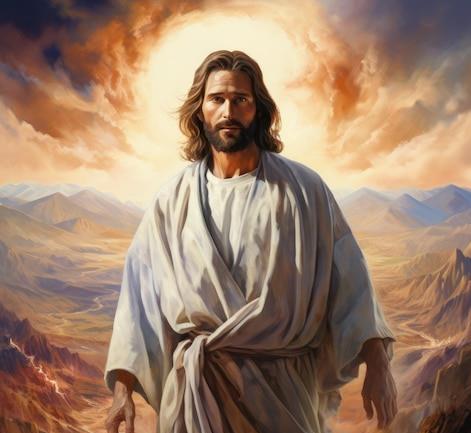 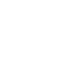 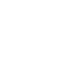 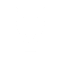 EVANĐEOSKI TEKST
PITANJA ZA RAZMIŠLJANJE
KATEHETSKO IZLAGANJE
POTICAJI ZA DJELOVANJE
Isusov odgovor
KORIZMENA KATEHEZA PETKOM
15. ožujka 2024.
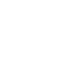 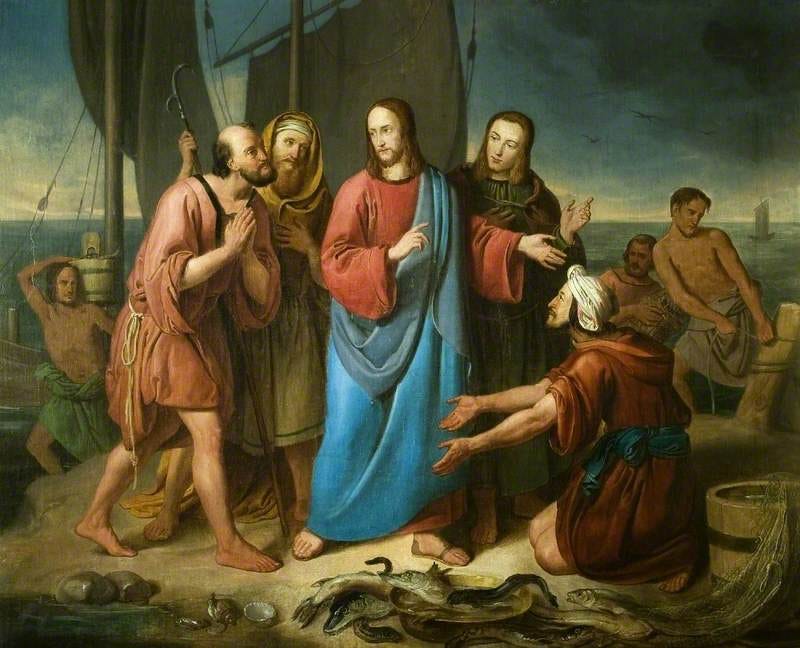 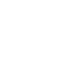 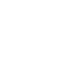 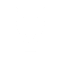 EVANĐEOSKI TEKST
PITANJA ZA RAZMIŠLJANJE
KATEHETSKO IZLAGANJE
POTICAJI ZA DJELOVANJE
Isusov odgovor
KORIZMENA KATEHEZA PETKOM
15. ožujka 2024.
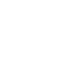 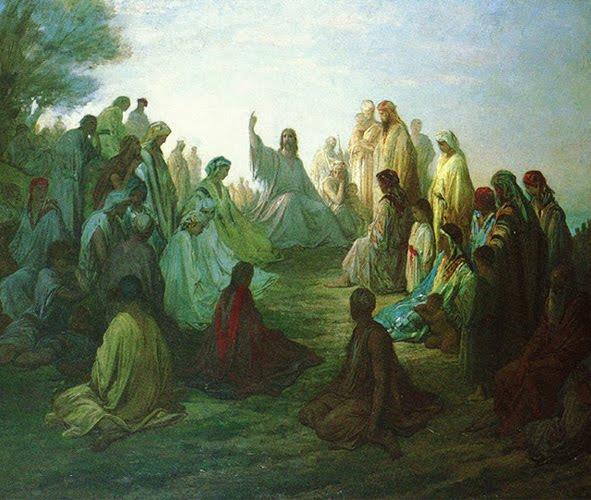 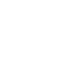 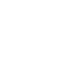 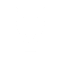 EVANĐEOSKI TEKST
PITANJA ZA RAZMIŠLJANJE
KATEHETSKO IZLAGANJE
POTICAJI ZA DJELOVANJE
Isusov odgovor
KORIZMENA KATEHEZA PETKOM
15. ožujka 2024.
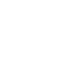 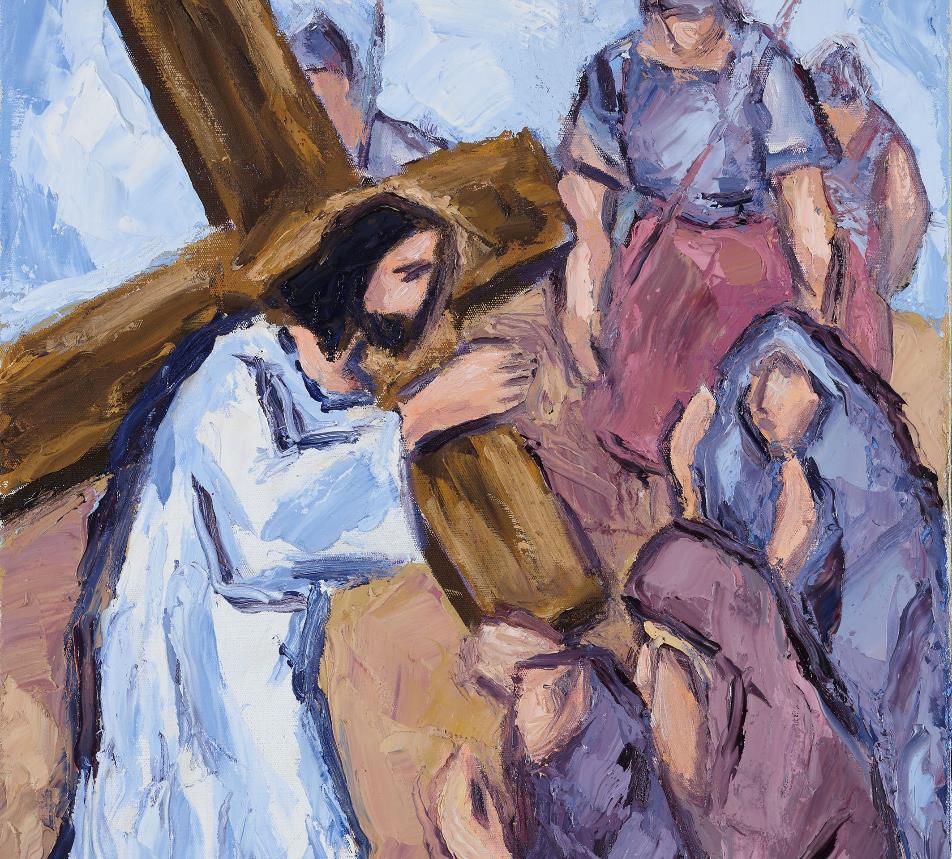 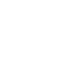 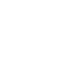 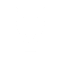 EVANĐEOSKI TEKST
PITANJA ZA RAZMIŠLJANJE
KATEHETSKO IZLAGANJE
POTICAJI ZA DJELOVANJE
Snaga ljubavi na križu
KORIZMENA KATEHEZA PETKOM
15. ožujka 2024.
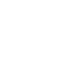 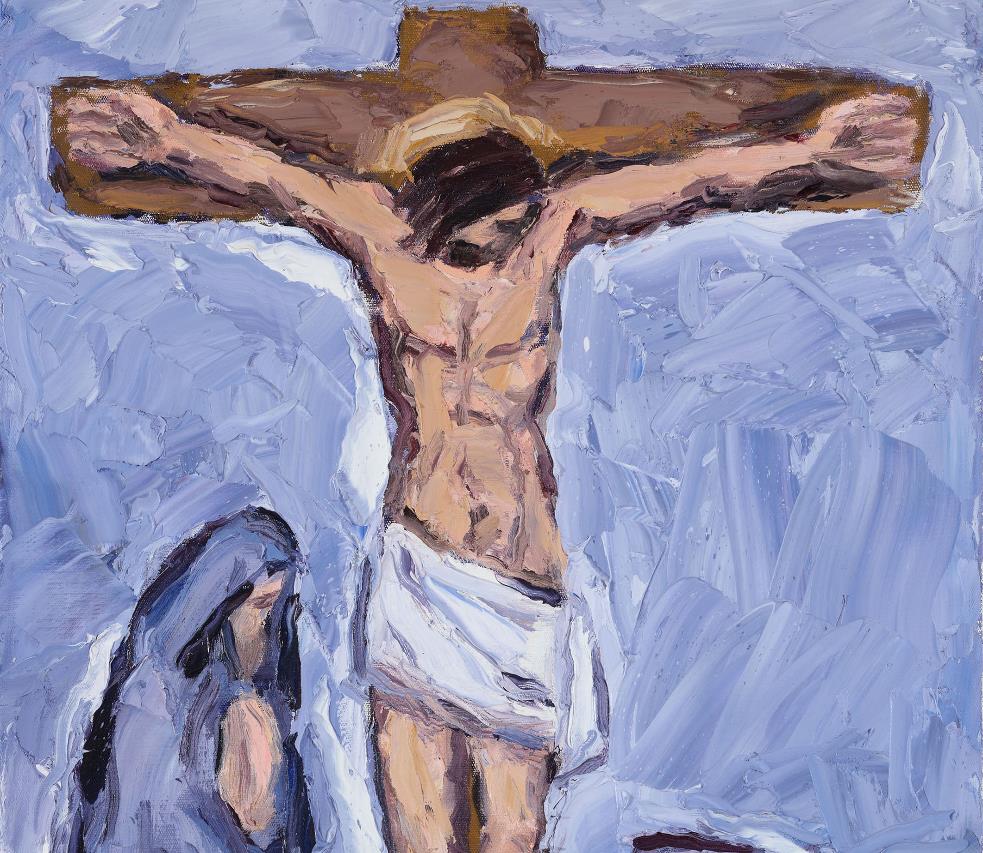 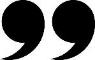 Kad budem uzdignut sa zemlje, sve ću privući k sebi. (Iv 12,32)
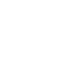 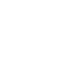 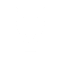 EVANĐEOSKI TEKST
PITANJA ZA RAZMIŠLJANJE
KATEHETSKO IZLAGANJE
POTICAJI ZA DJELOVANJE
Poticaji za ostvarivanje evanđeoskih zahtjeva
KORIZMENA KATEHEZA PETKOM
15. ožujka 2024.
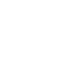 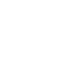 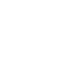 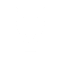 EVANĐEOSKI TEKST
PITANJA ZA RAZMIŠLJANJE
KATEHETSKO IZLAGANJE
POTICAJI ZA DJELOVANJE